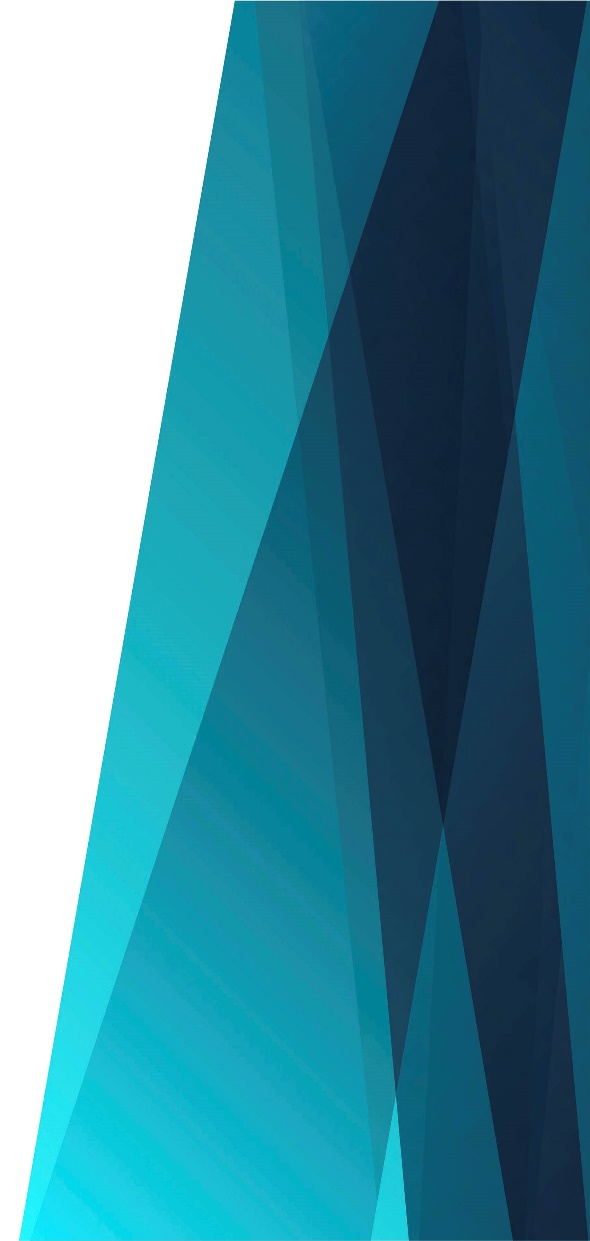 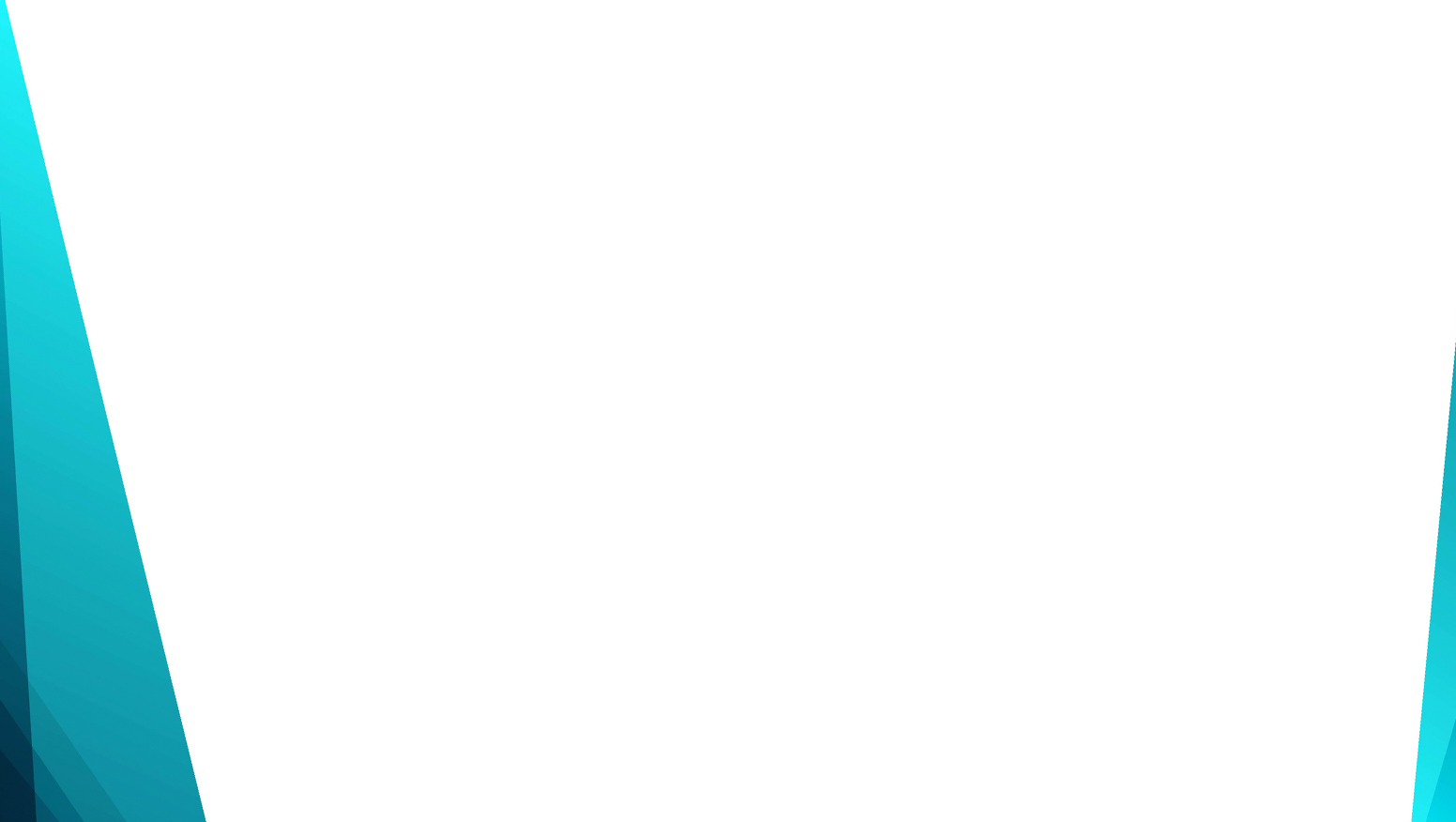 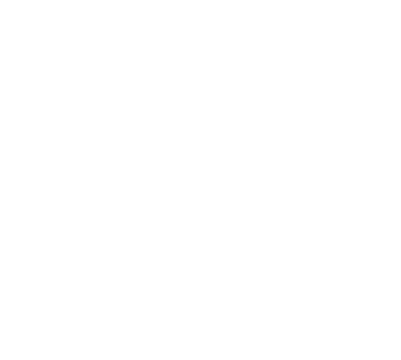 Вечеря Господня
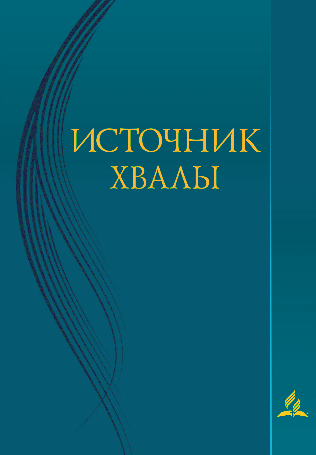 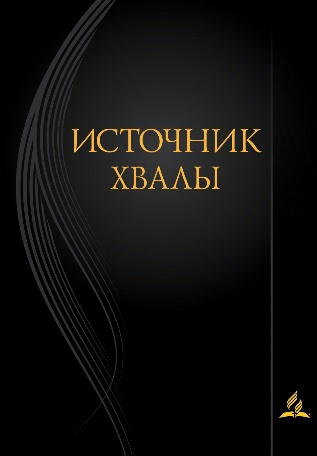 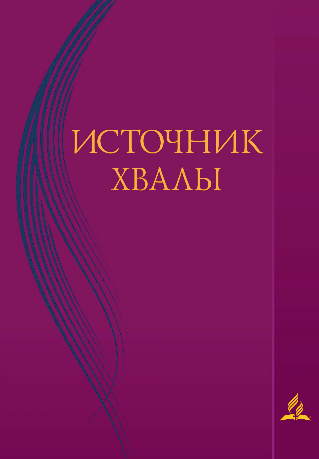 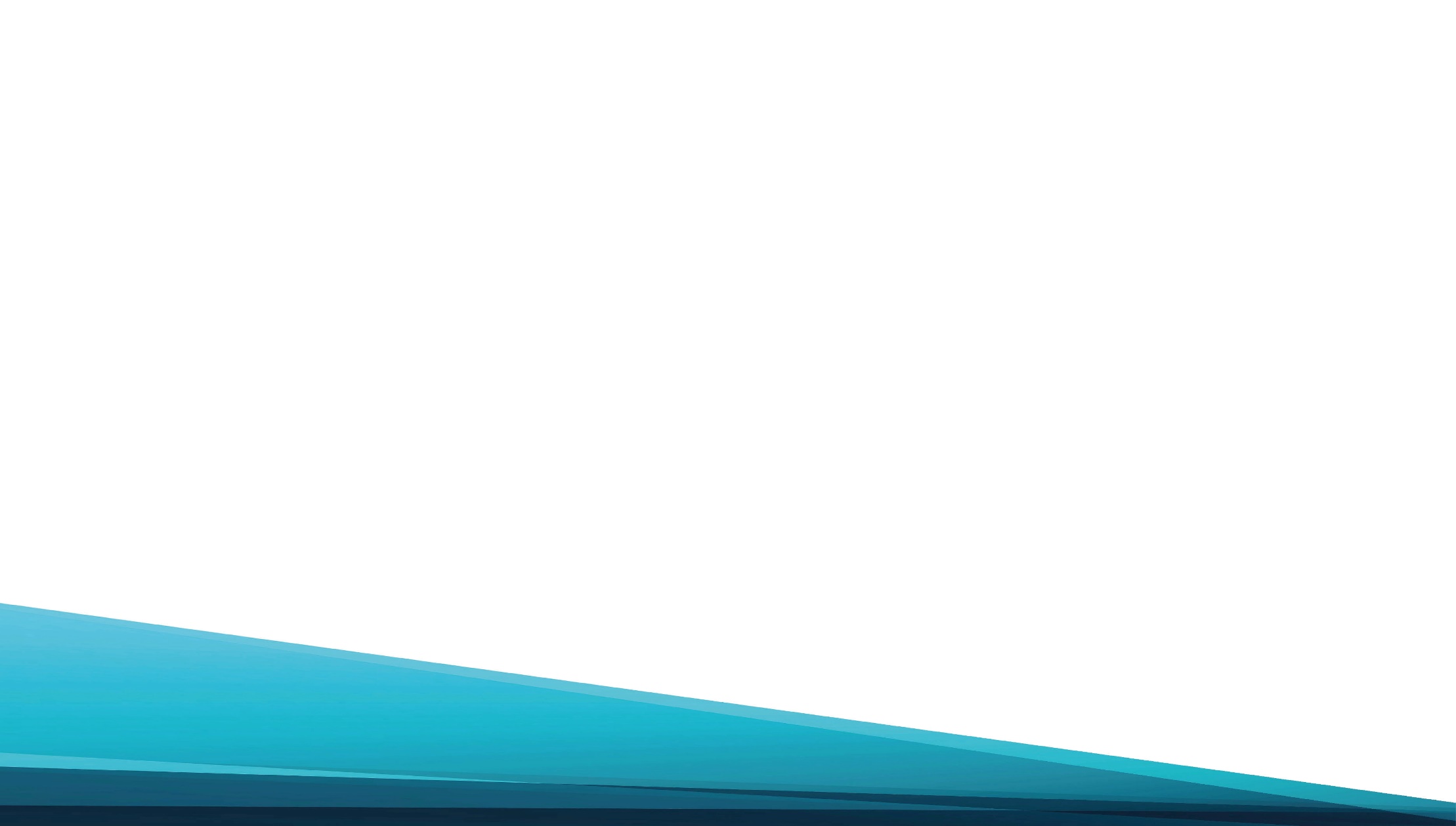 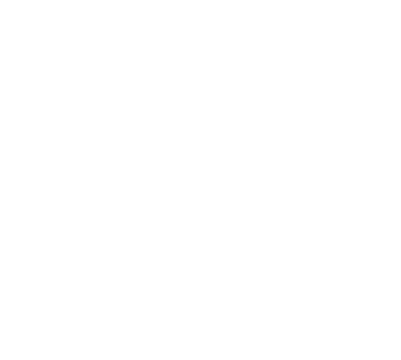 Вечеря Господня… 
Светлая печаль…
Обратимся сердцем 
В вековую даль.
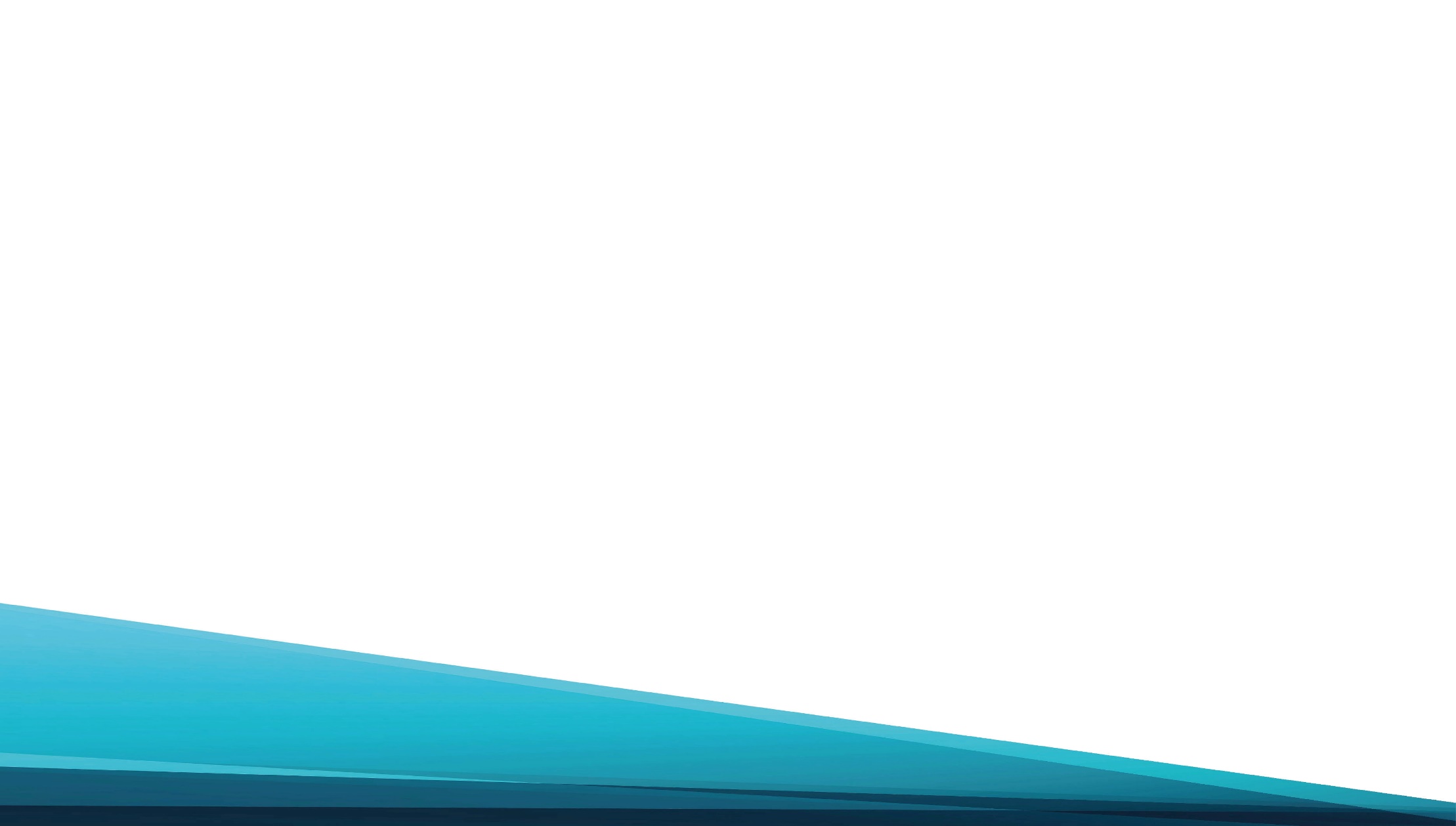 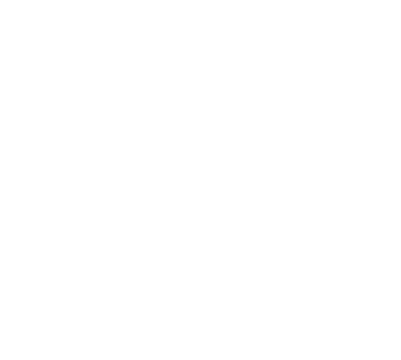 Взоры устремляя
В небеса, 
Вспомним о последних Днях Христа.
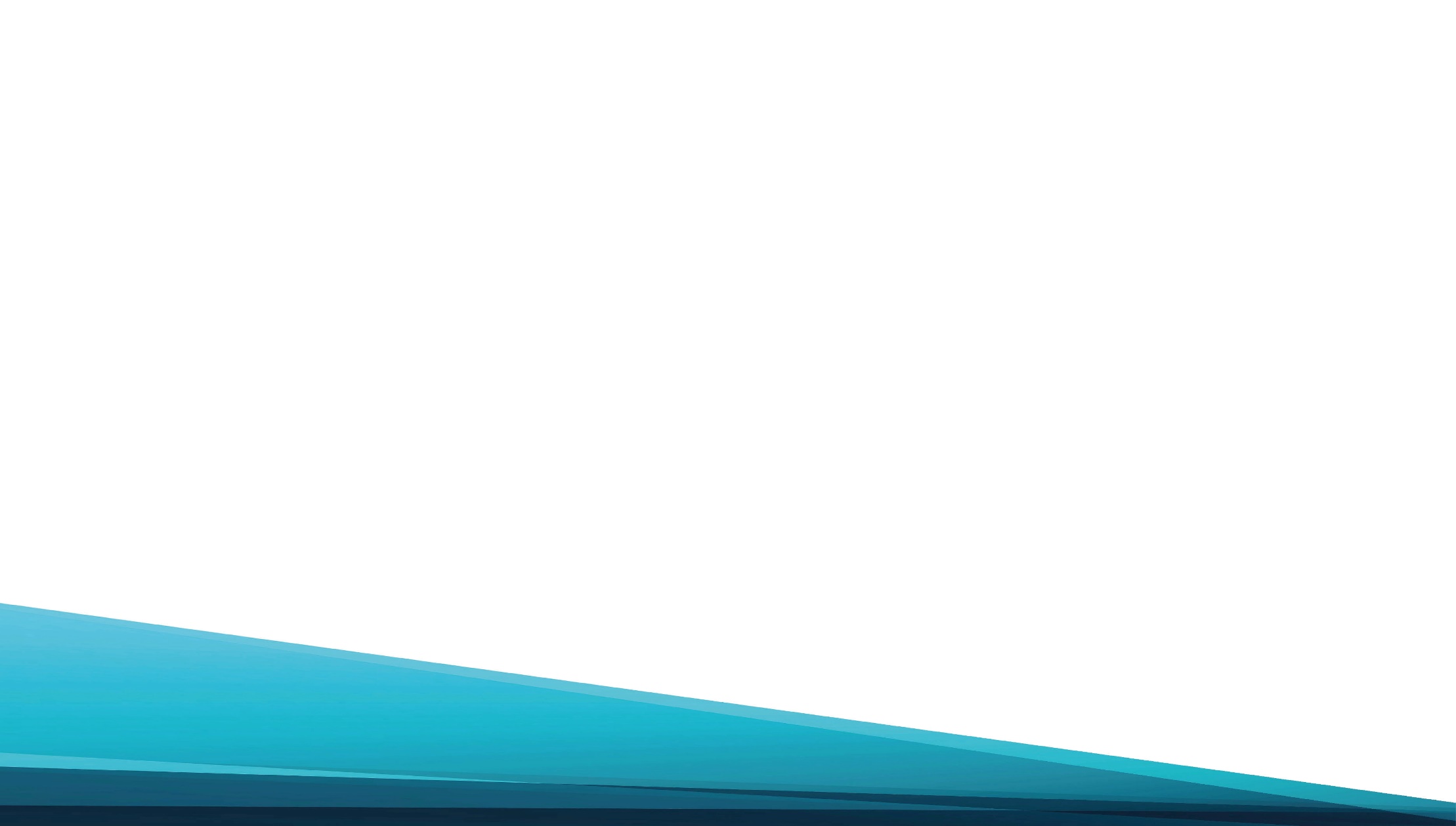 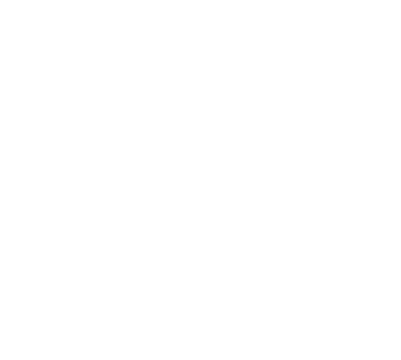 Вечеря Господня… Сердце полно слёз…
Как урок смиренья
Нам даёт Христос.
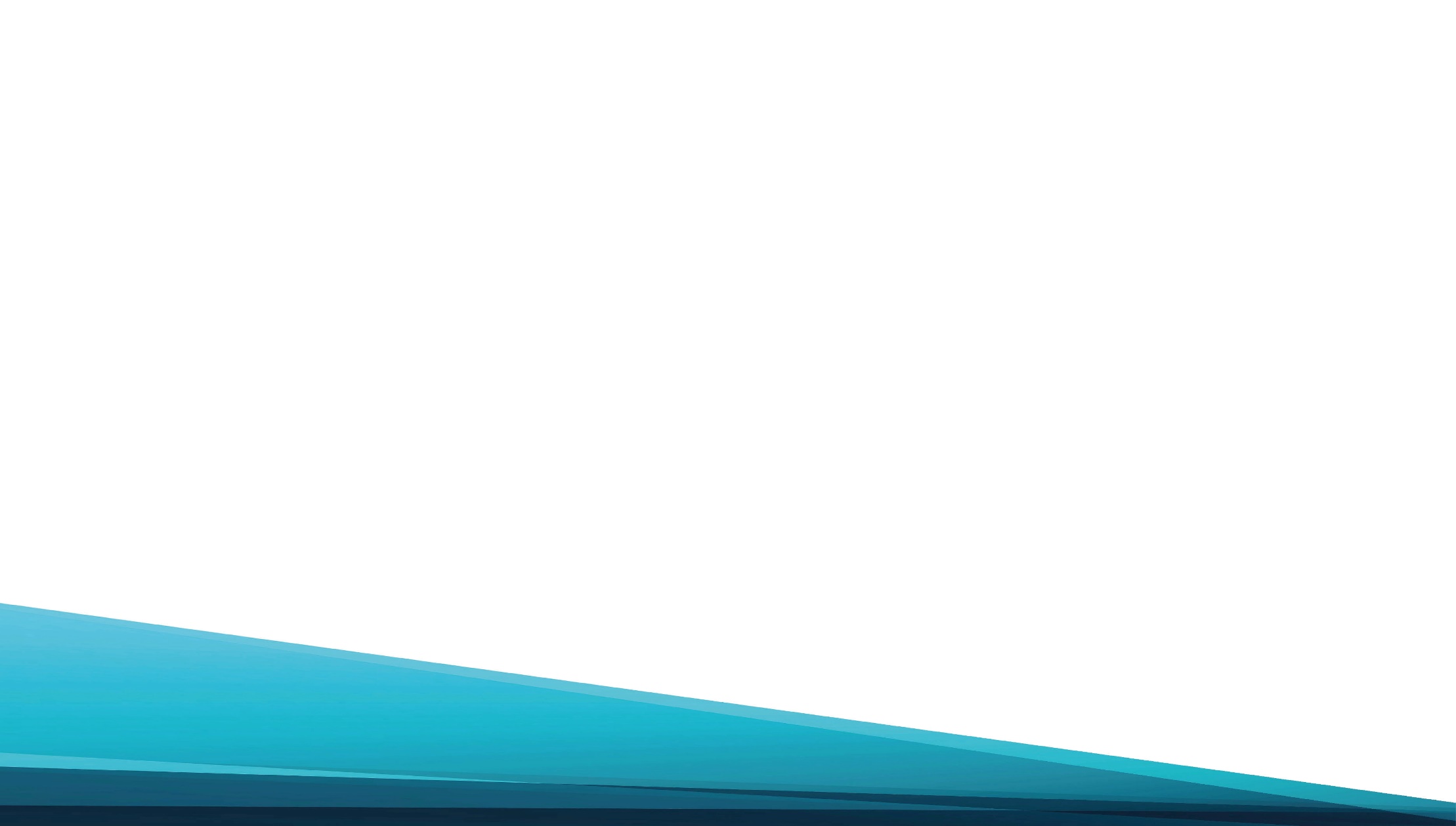 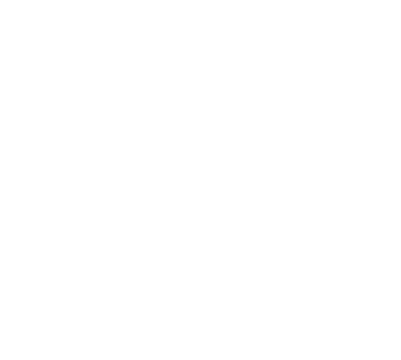 Мы в молитве
Склонимся пред Ним,
В ногоомовенье 
Дух смирим.
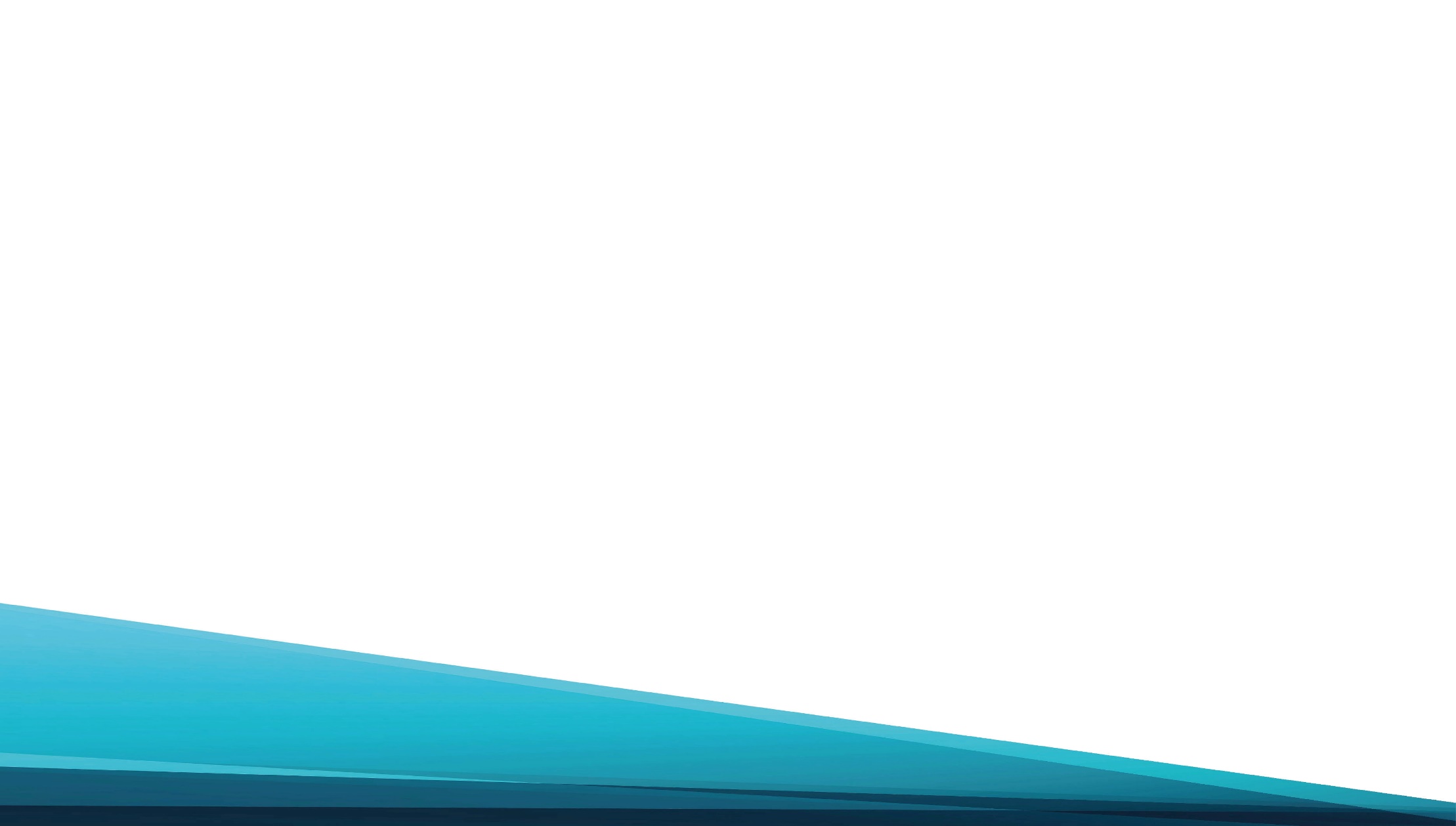 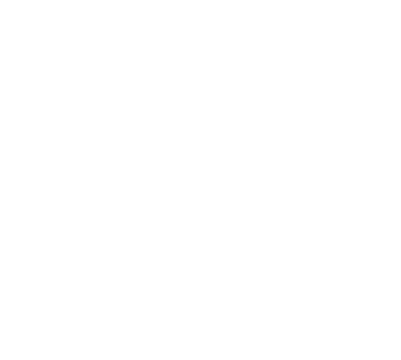 Вечеря Господня… Преломлённый хлеб
И в Крови священной Господа завет.
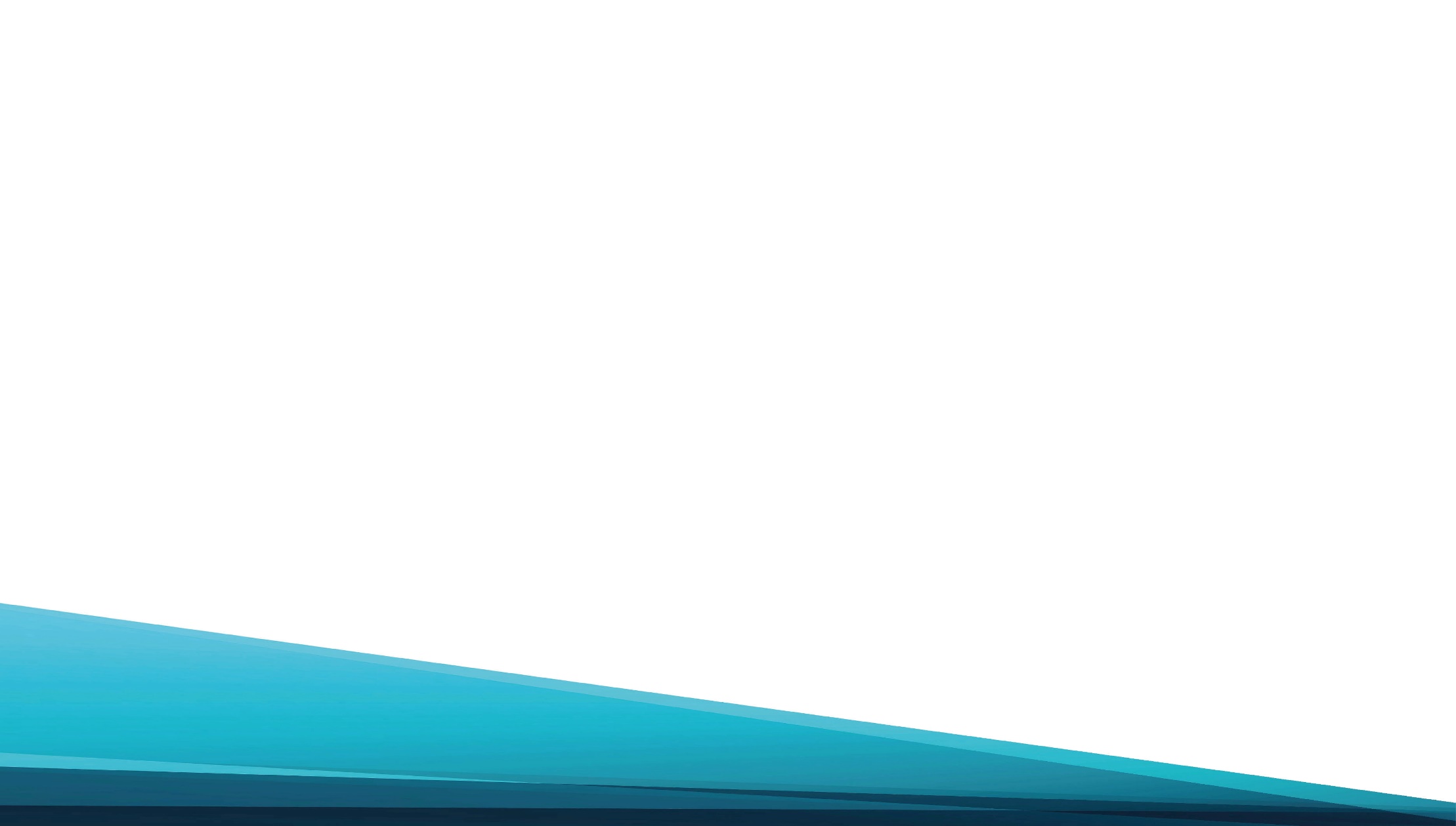 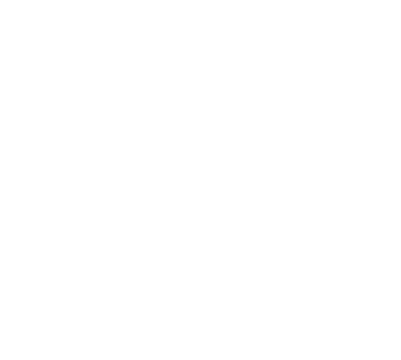 Мир, предавший Бога,
Ты простил,
Смертью Сына
Грех наш искупил.
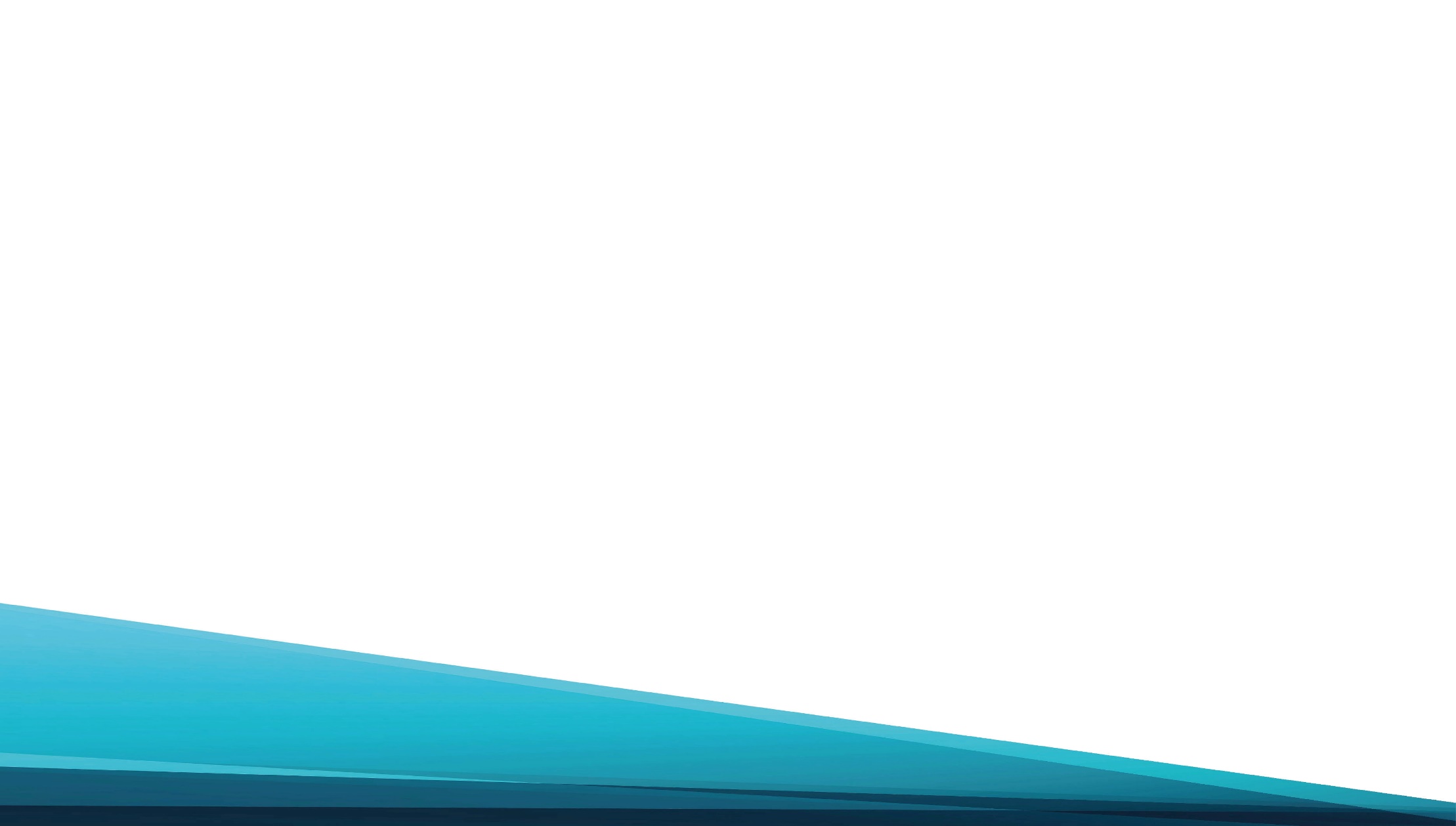 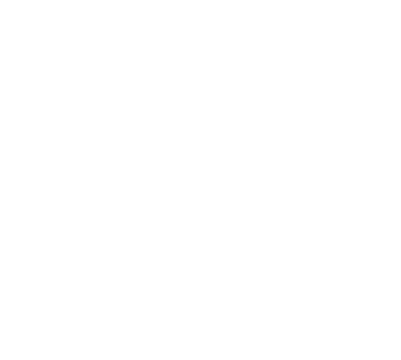 Вечеря Господня… Светлая печаль…
Обратимся сердцем
В вековую даль.
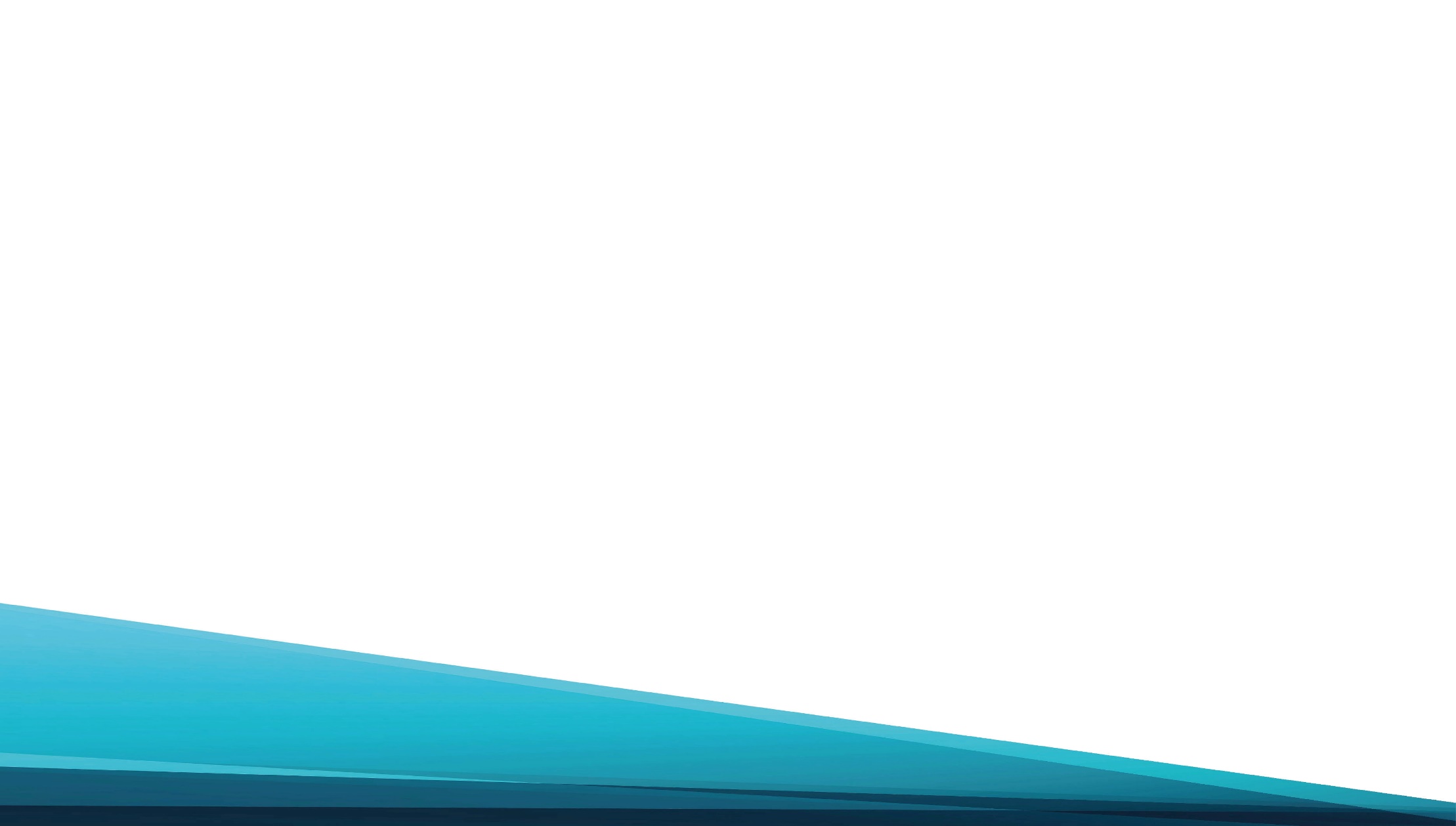 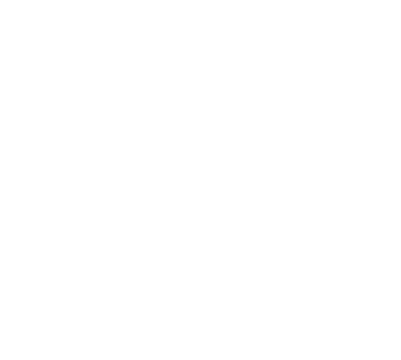 Взоры устремляя
В небеса, 
Вспомним о страданиях Христа.